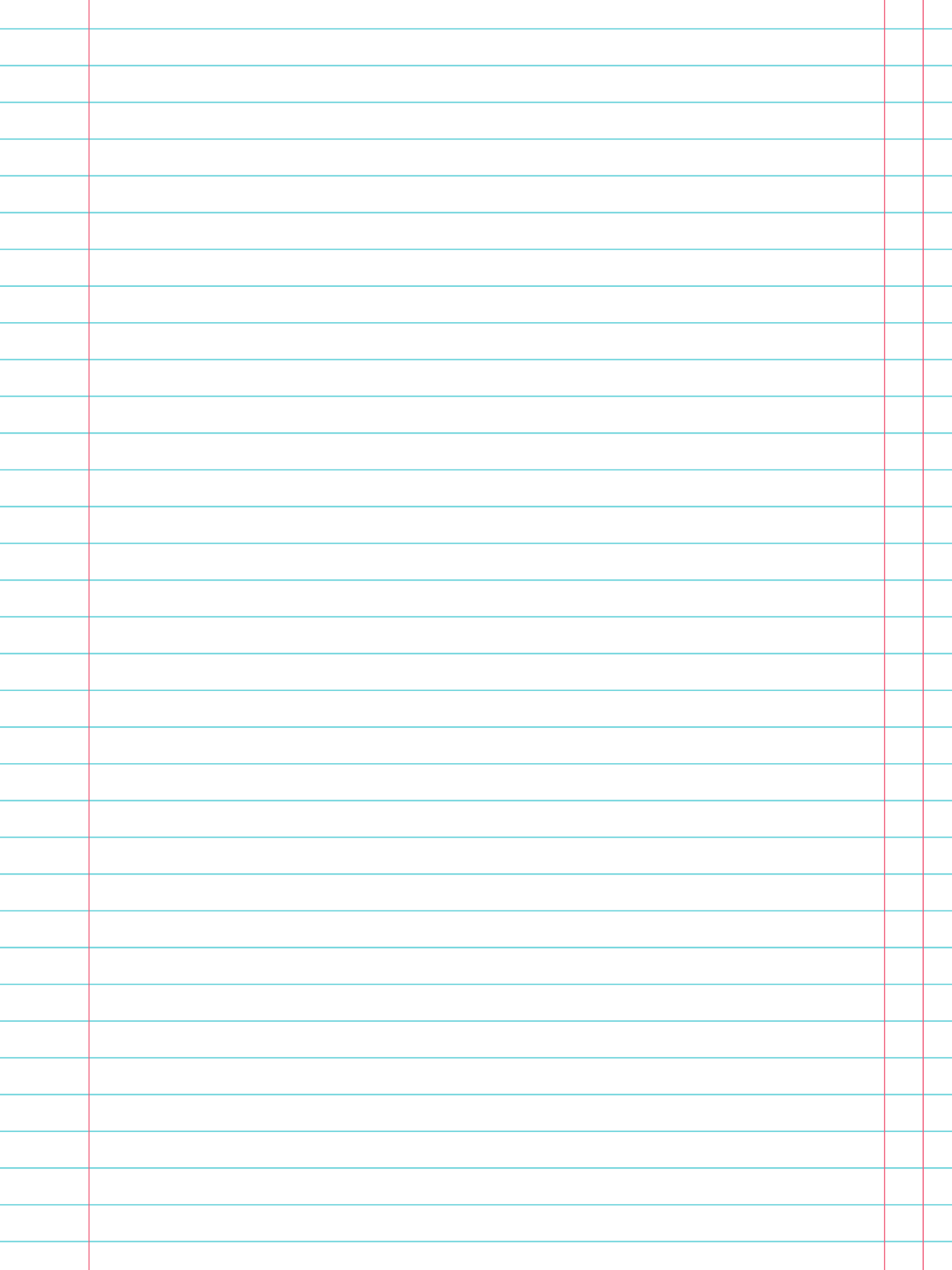 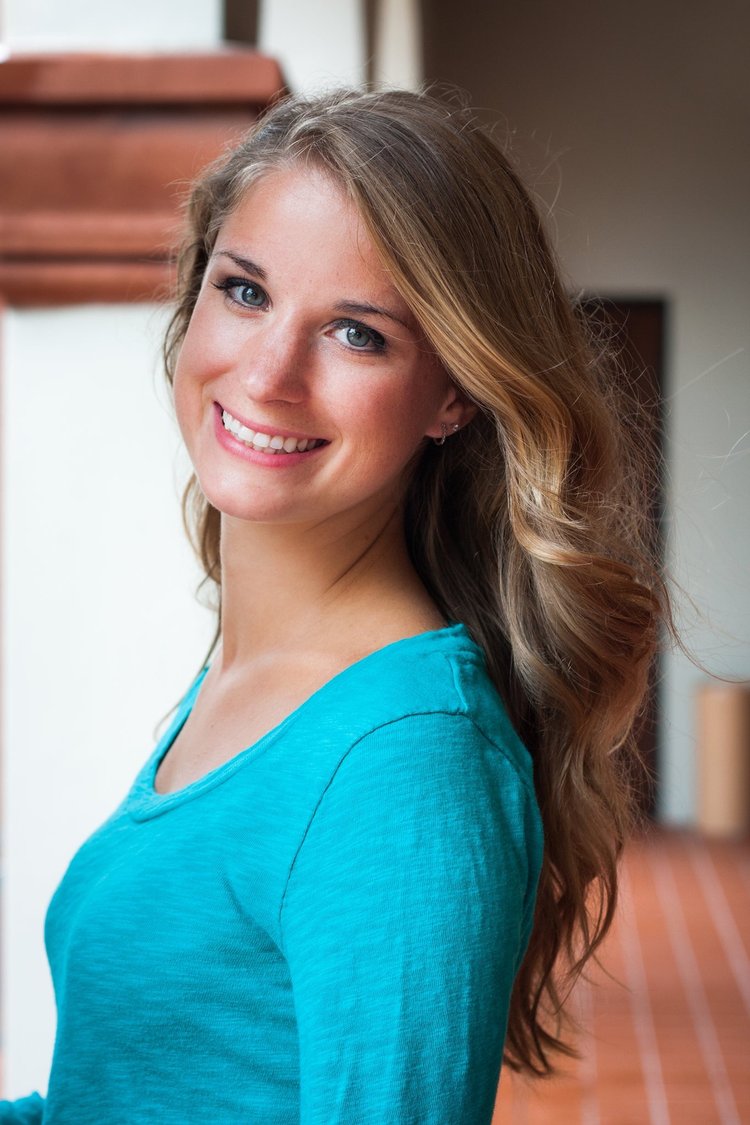 Meet Jessica Allard
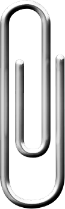 Favorites:

Favorite Sports Team: Pittsburgh Steelers

Hometown:  Stone Ridge, NY

Candy: Reese’s PB Cups

Hobbies: DIY Home Projects and Working Out
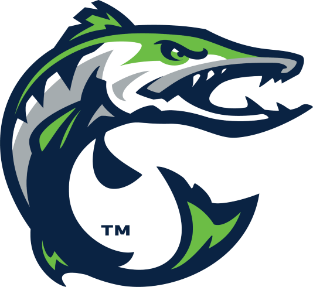 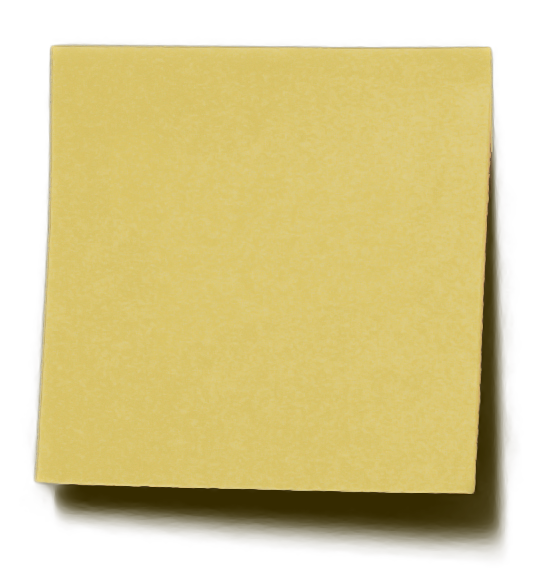 "There is no innovation and creativity without failure. Period.“
- Brene Brown
~
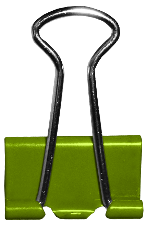 Three Fun Facts About Me
I love The Office and Parks and Rec and have seen every episode more than once.
I danced professionally with a contemporary dance company
I love all things Pittsburgh! 

Previous School: 
Pedro Menendez High School
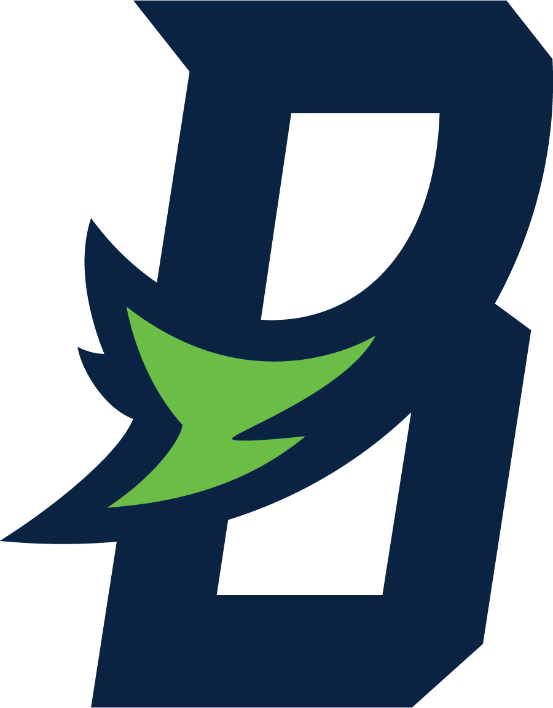